Семинар-практикум для воспитателей групп раннего и младшего возраста: 
«Совместная деятельность с детьми с включением здоровьесберегающих технологий»
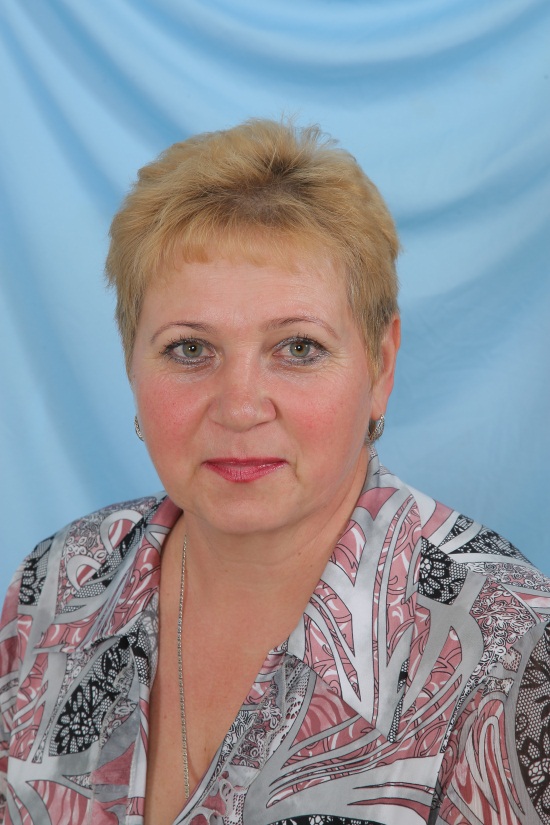 Развитие инициативности 
в двигательной деятельности 
у детей раннего возраста 
в совместной деятельности через  
оздоровительно-игровой час
Макулова Татьяна Дмитриевна, 
воспитатель 
высшей  квалификационной категории 
МБДОУ «Детский сад № 28»
2020 год, г. Дзержинск
«В раннем возрасте происходят важнейшие изменения в психическом развитии детей- активно развивается двигательная сфера, формируется мышление, важнейшие предпосылки личности».        
Программа воспитания и развития детей раннего возраста в условиях       дошкольных учреждений «Кроха», -М. «Просвещение»,2007,-С.15.

«Самостоятельность проявляется в инициативной деятельности ребенка. Он сам ищет способы достижения цели, сам выбирает средства и материал, необходимый ему для этой деятельности»                                  
Г.Н. Година, Самостоятельность младших дошкольников и ее влияние на развитие детских взаимоотношений / Под. ред. Нечаевой. В.Г. - М.: Педагогика, 2002,-с. 17.

В современном обществе возрастает количество детей, которые не проявляют инициативу и самостоятельность в принятии решений.
                                                                                                   Фельдштейн Д.И., Смирнова Е.О. 

Ценностные  личностные качества легче формируются именно в двигательной сфере, потому что полученный результат нагляден и ощутим, его легче оценить, чем в других видах деятельности.
                                                                                                 Полтавцева Н.В.
Структура организации оздоровительно-игрового часа
I блок: «Здоровячок»
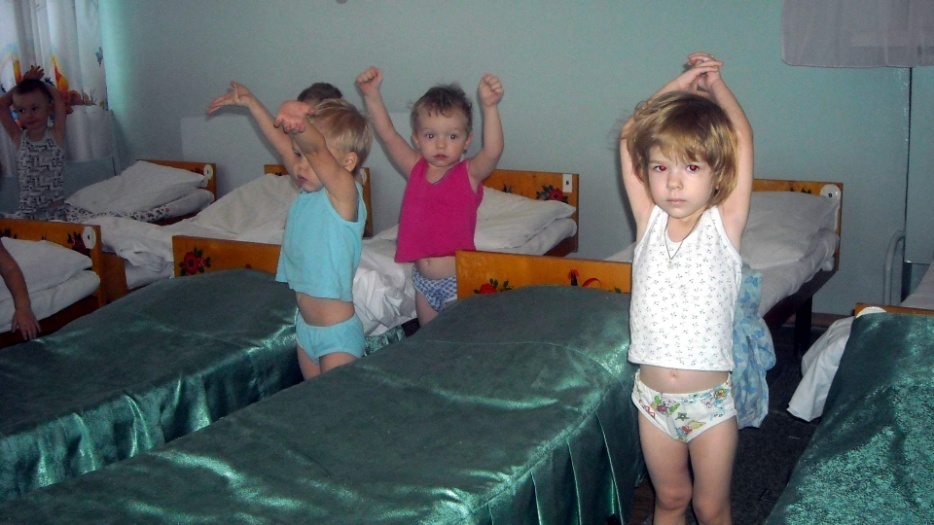 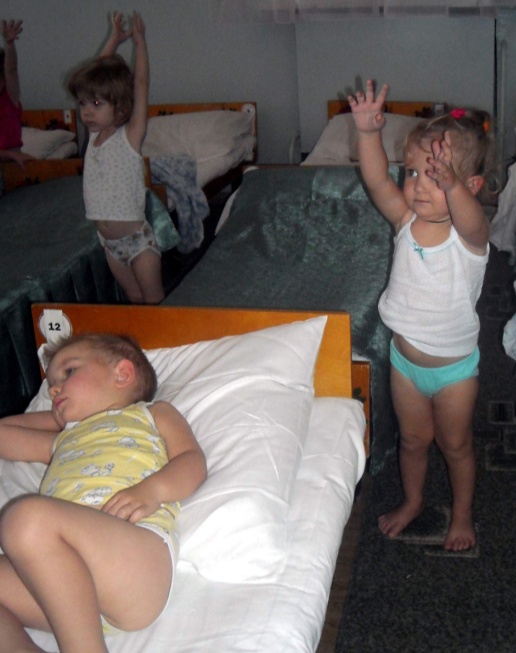 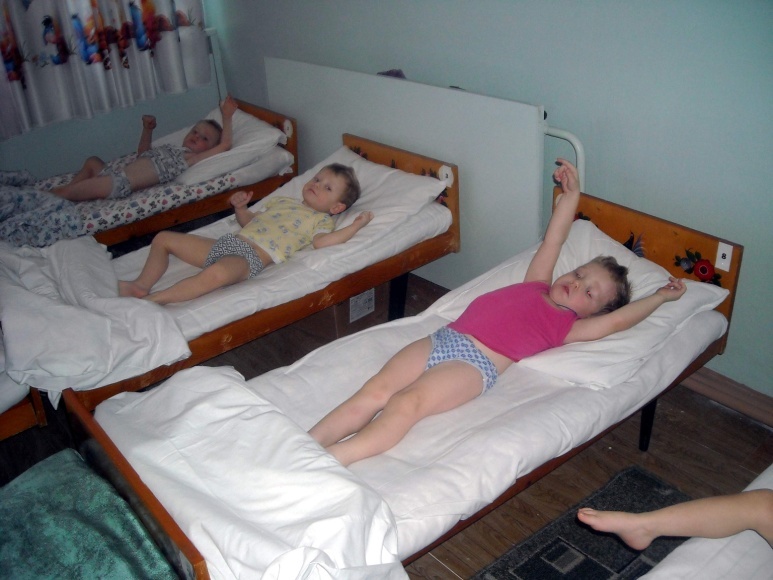 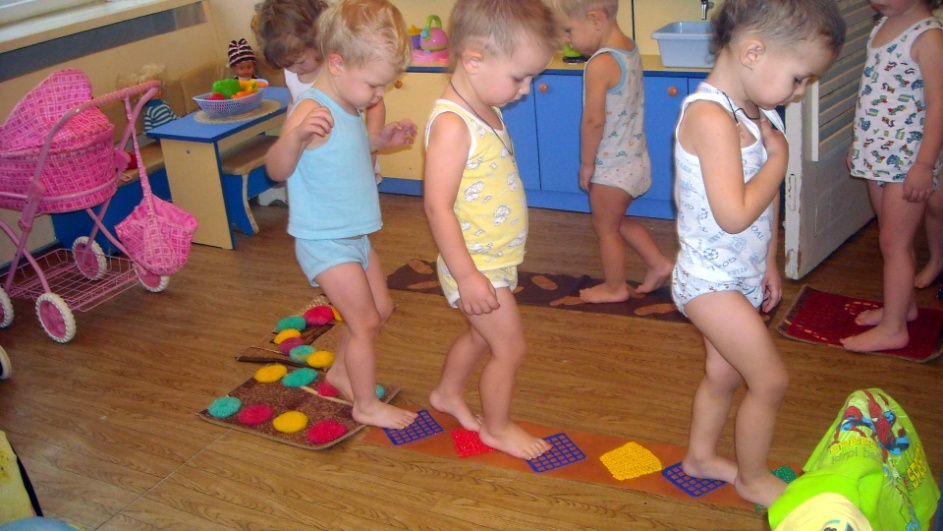 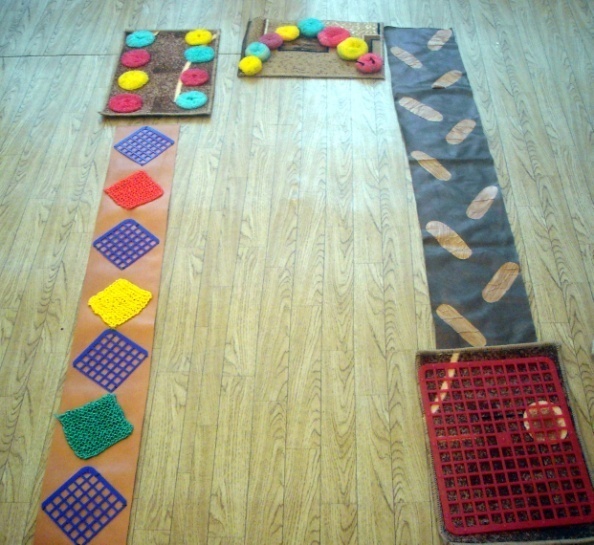 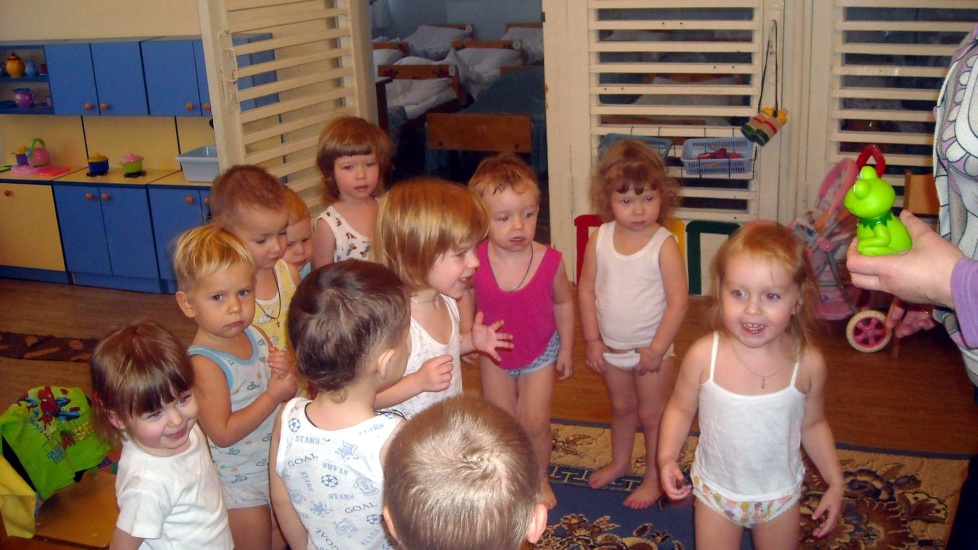 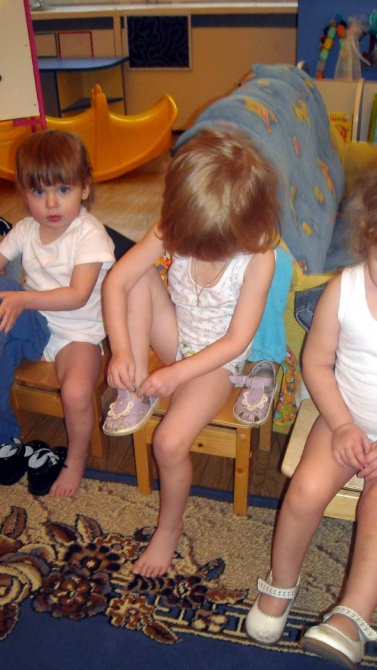 2 блок: «Чистюльки»
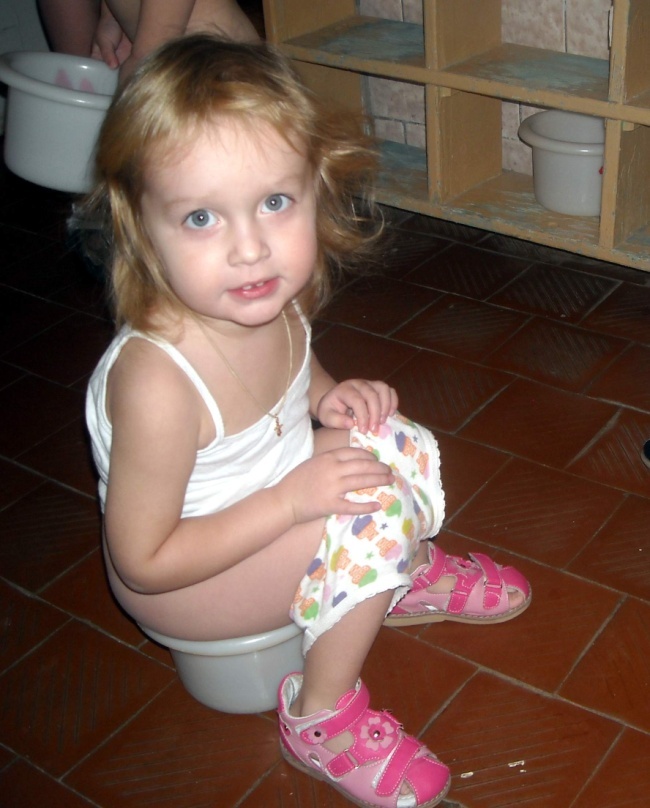 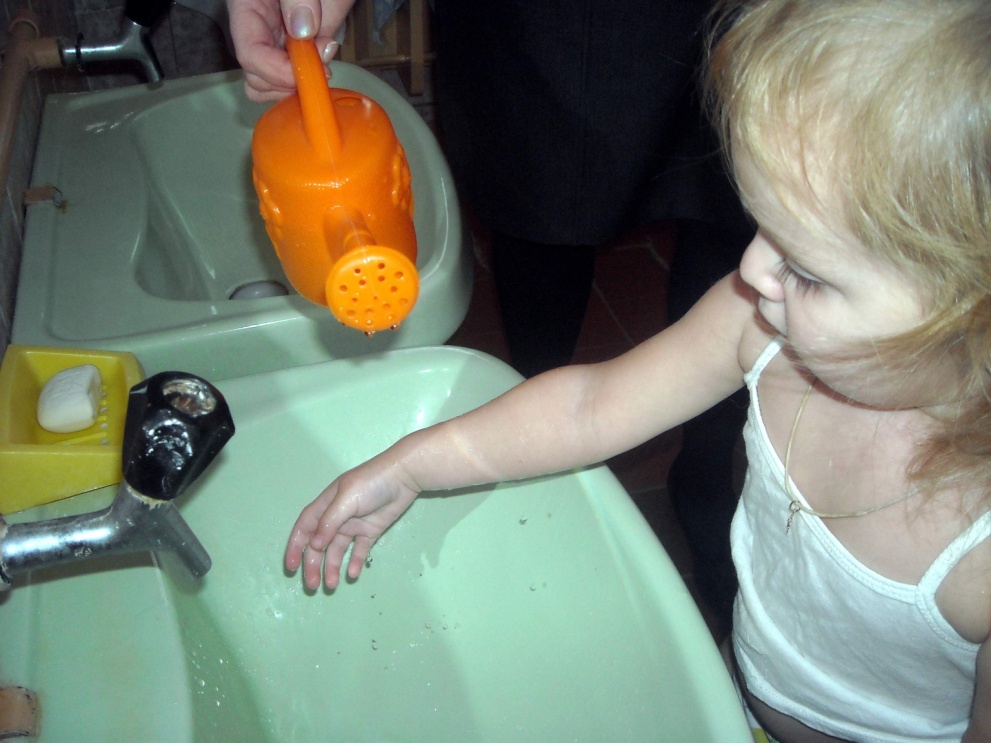 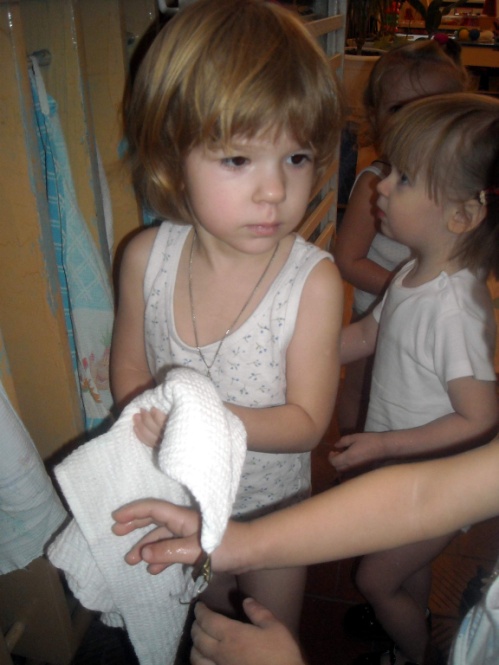 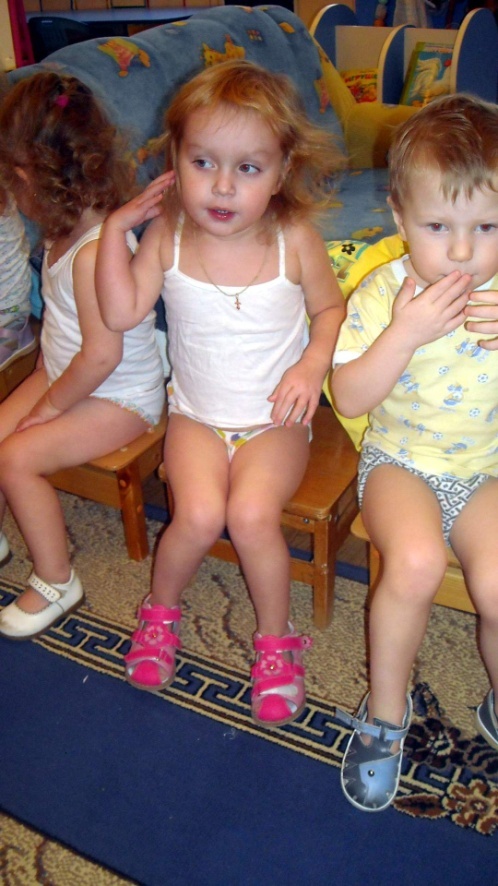 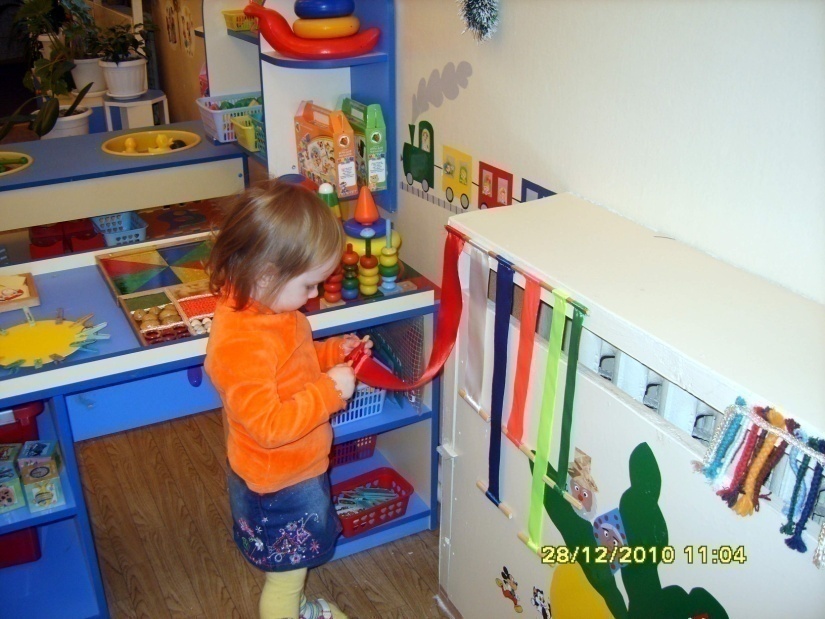 3 блок: «Поиграем»
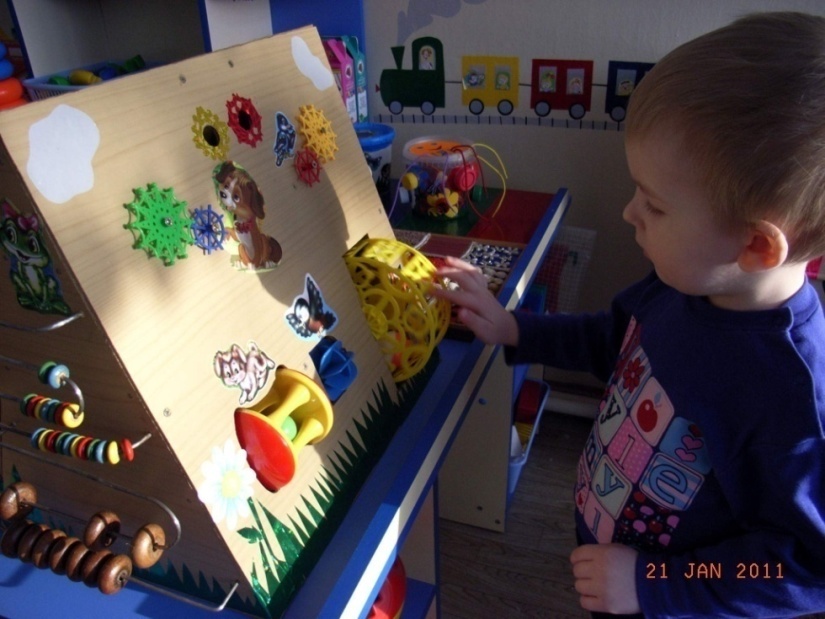 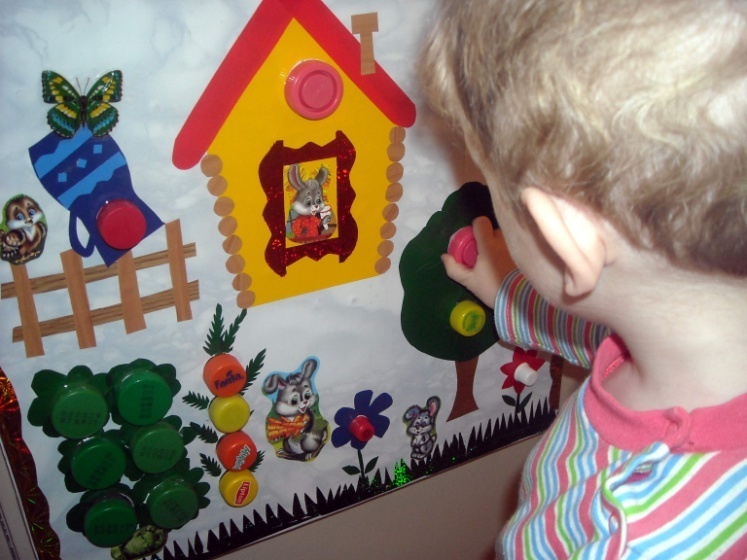 Игры на тактильно-акустическом  планшете  
развивают  различные виды зрительной, осязательной и слуховой активности, поощряют координацию движений и сенсорные навыки
Игры на пробковой панели «Огород»:
развивают мелкую моторику рук, тактильную чувствительность, словарный запас.
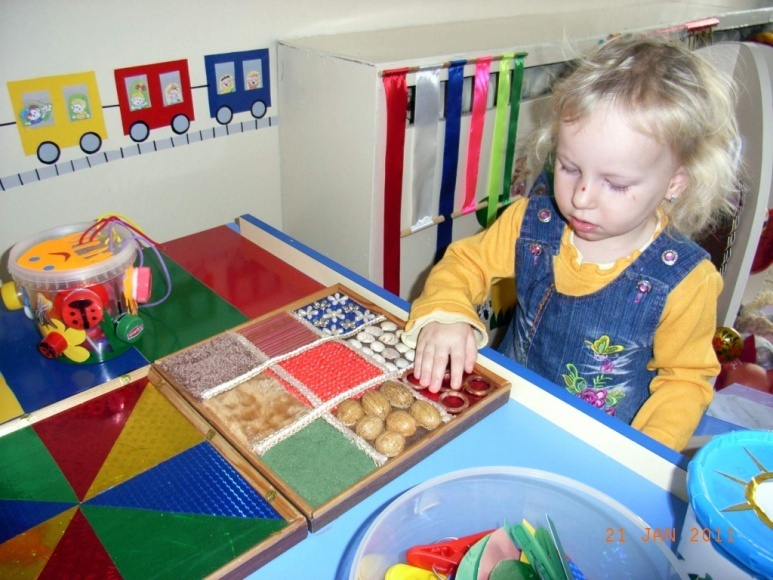 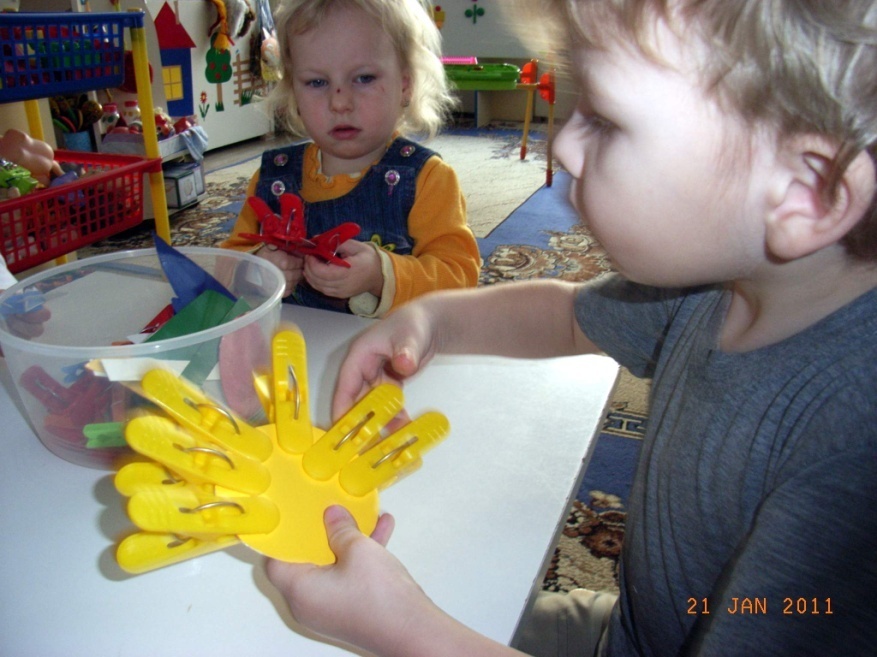 Сенсорные панели призваны стимулировать сенсомоторные реакции у детей
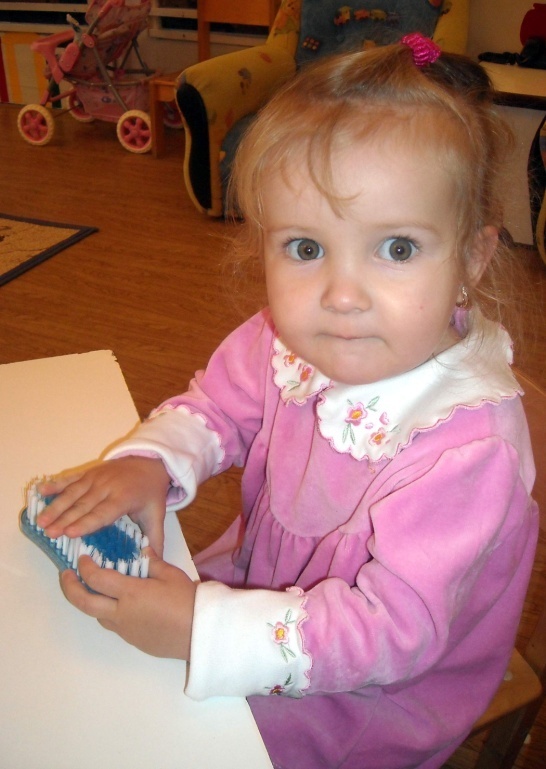 Игровой массаж с предметами 
(Мех, мягкая щетка, ворсистая щетка, карандаши,  игры с прищепками и т.д.) развивают ловкость и подвижность пальцев, а массаж активных точек положительно сказывается на самочувствии в целом и улучшает работу мозга.
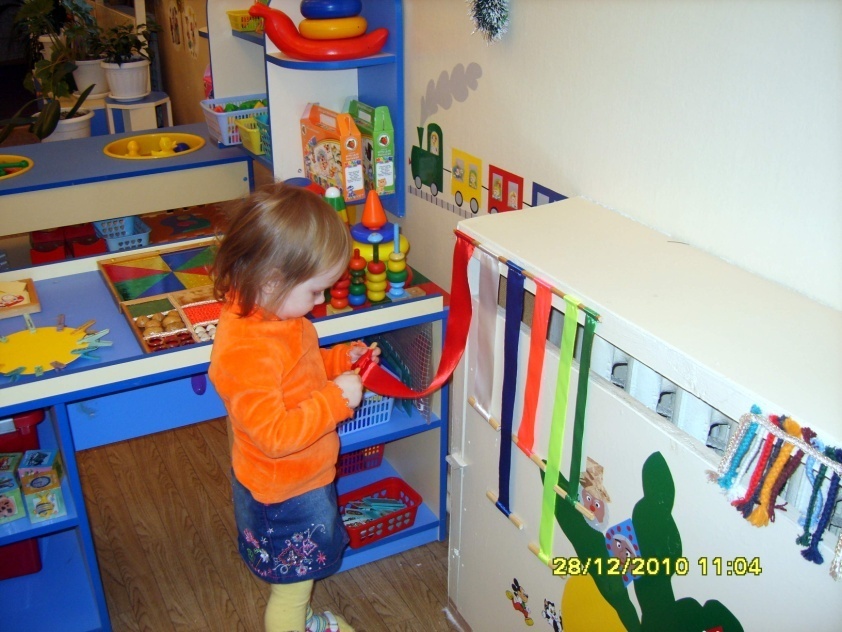 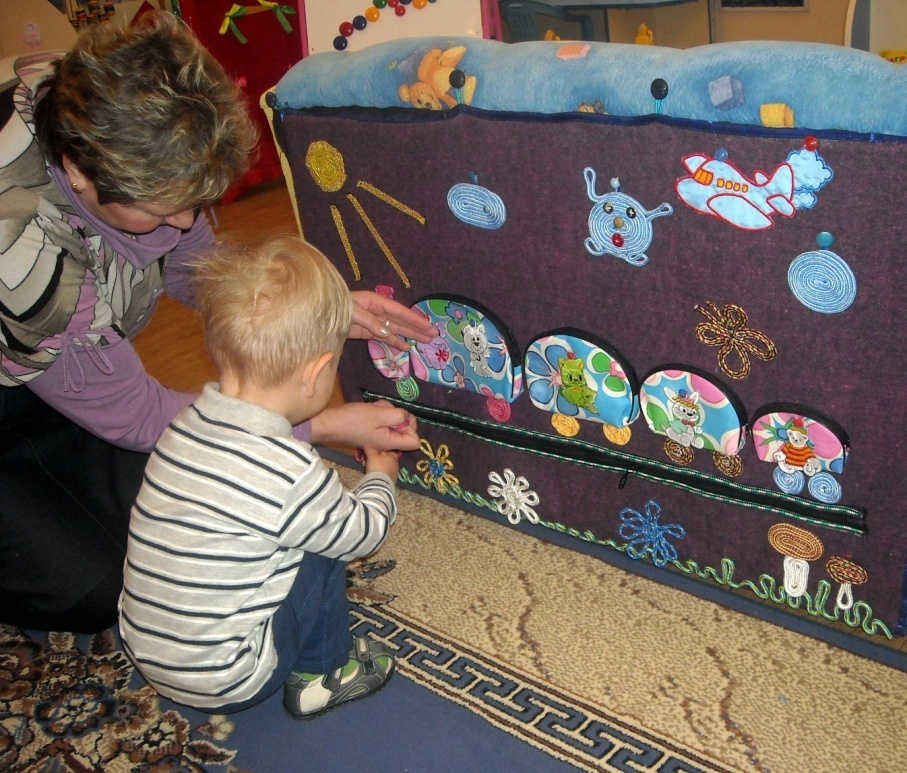 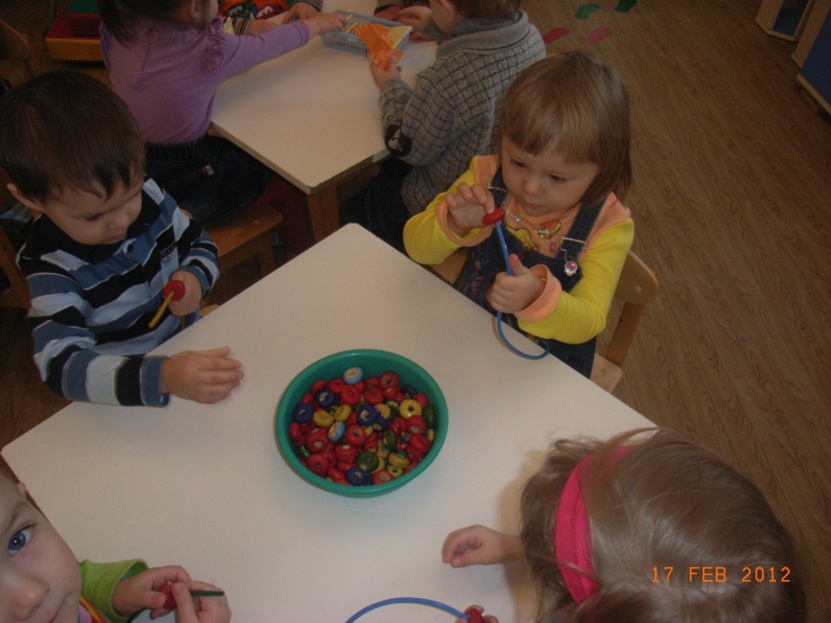 Тканевая панель
 (оборудована различными
 креплениями, крючками, 
липучками, молниями,
 кнопками и т.д. )
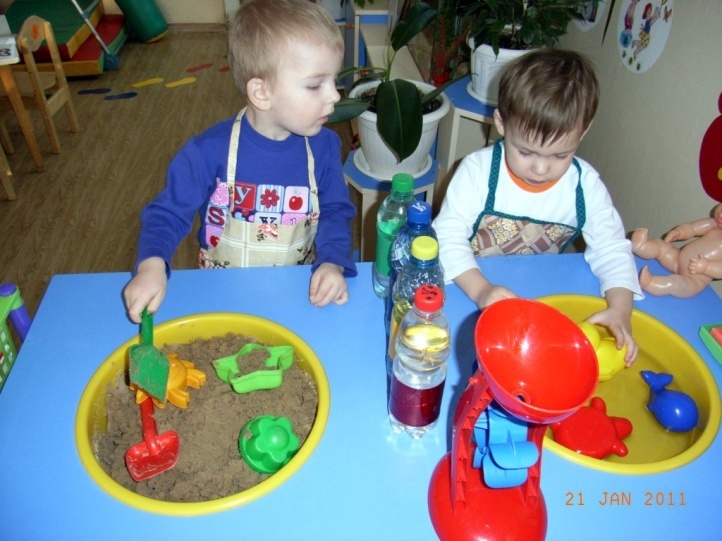 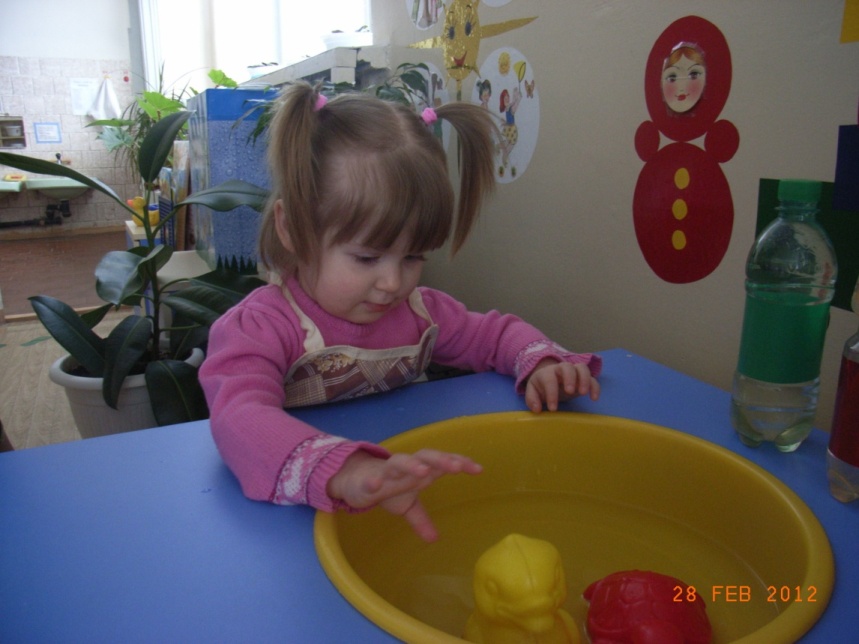 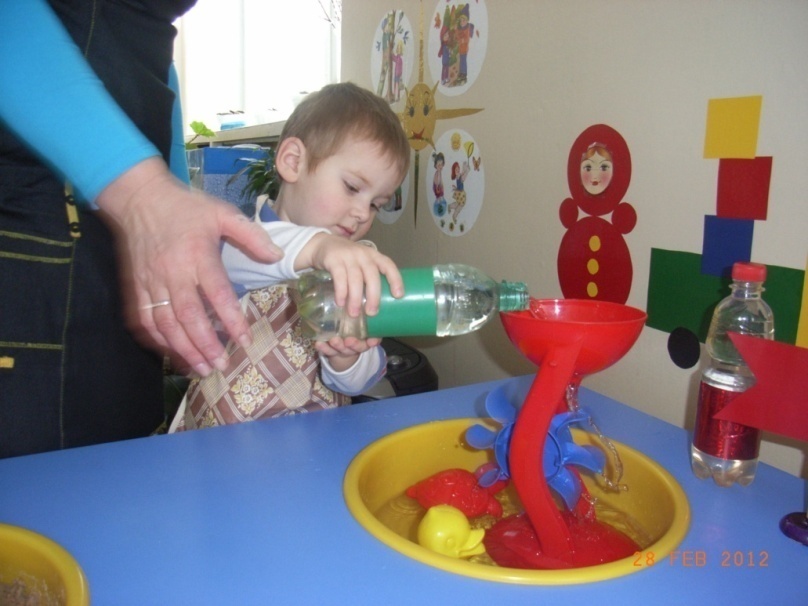 Задачи:
 способствуем физическому развитию организма (развиваем мелкую моторику рук, а также зрительную и двигательную координацию);
 способствуем снятию психического напряжении, агрессии;
способствуем снятию состояния внутреннего дискомфорта, 
на ладонях и пальцах рук расположены рефлекторные точки, которые связывают пальцы рук с внутренними органами, а действия с водой  сохраняют и укрепляют организм ребенка.
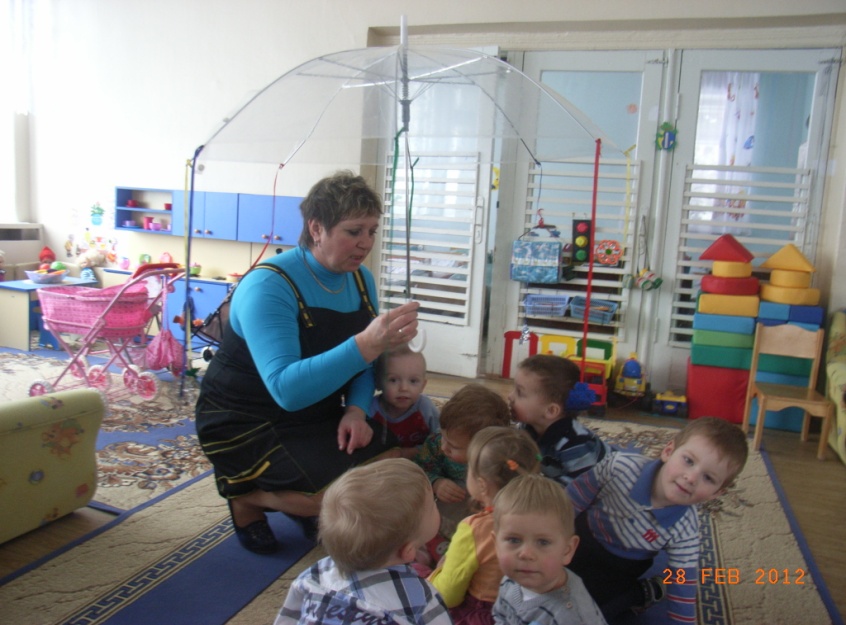 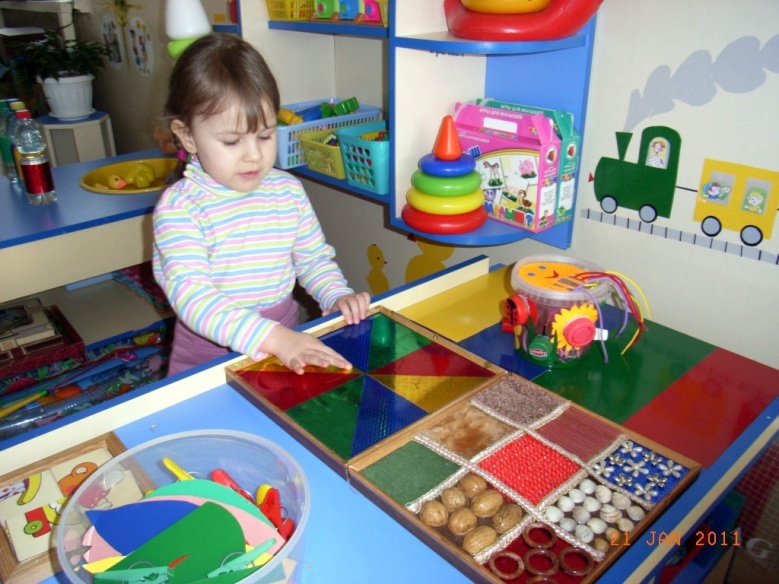 Развивающая предметно-пространственная среда
Игры с прищепками
Съемная тканевая панель на спортивный комплекс
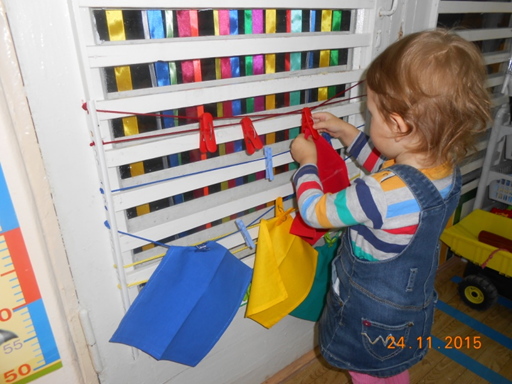 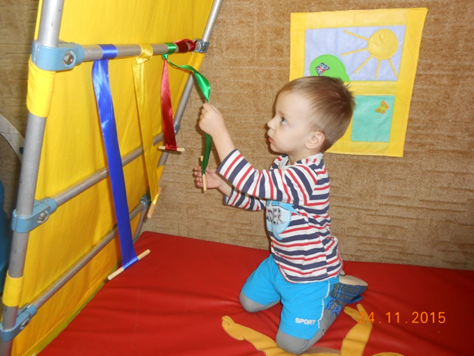 Вариант развивающей панели
Разметка на полу
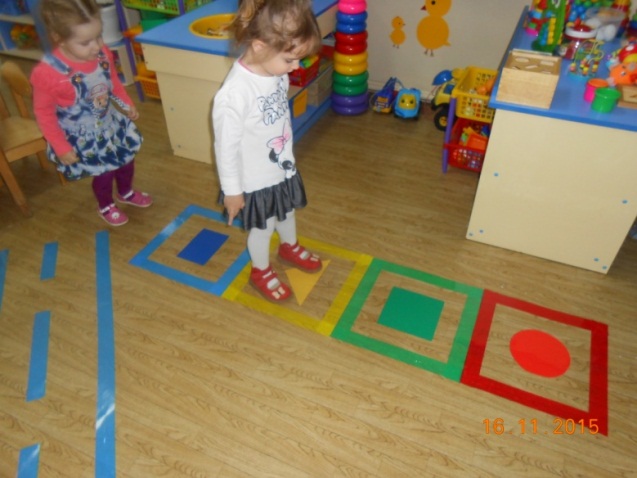 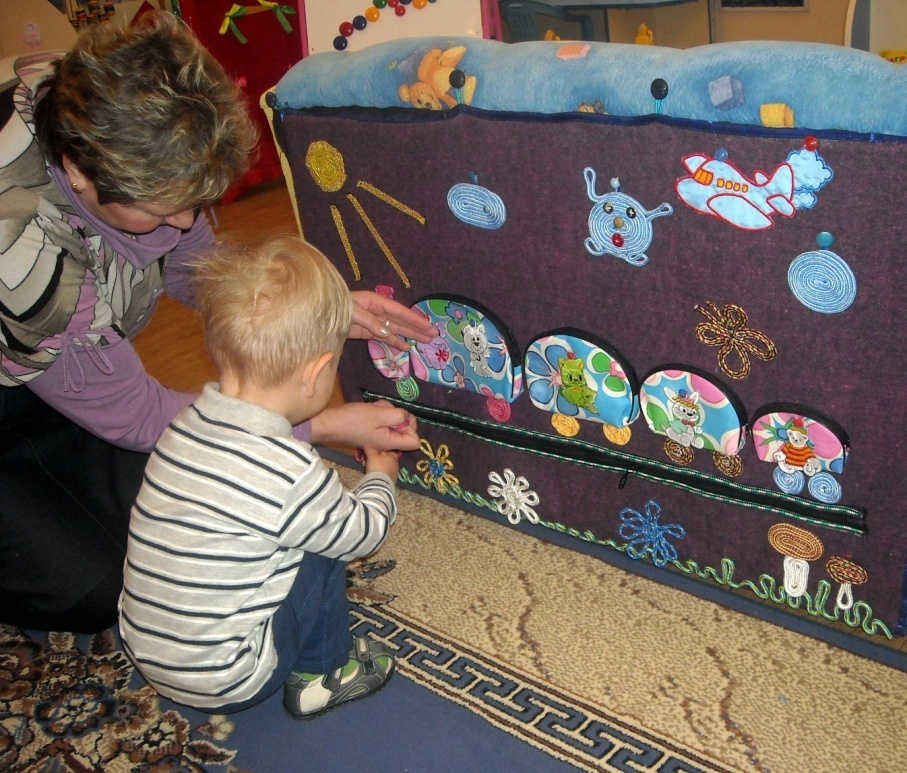 Результаты
Дети: 
Проявляют активный интерес к оздоровительно-игровому часу, с удовольствием занимаются гимнастикой пробуждения.
Берут на себя  роль ведущего в играх, упражнениях.
Проявляют умения содействовать друг с другом. 
Активно  и разнообразно используют  стандартное и нестандартное физкультурное оборудование  в самостоятельной деятельности
Используют разнообразные движения
Родители
Стали придерживаться  режима дня в ДОУ, поэтому все дети спят и просыпаются в соответствии с режимом, делают гимнастику пробуждения.
Позволяют детям играть физкультурным оборудованием, если оно имеется, некоторые родители сделали нетрадиционное оборудование для домашнего пользования
Следят за тем, одежда ребенка соответствовала температурному режиму в детском саду.
Литература
Федеральный государственный образовательный стандарт дошкольного образования.
      -М: Издательство «Перспектива» 
Дети раннего возраста в дошкольных учреждениях: Пособие для педагогов дошкольных учреждений. /Печора К.Л., Пантюхина Г.В., Голубева Л.Г. - М.: Гуманитарный изд. центр "Владос", 2002 .
Физическое воспитание и развитие детей раннего возраста/ Кочетова Н.П.-М.: Просвещение,2008.
Педагогика раннего возраста: Учебное пособие для студентов средних педагогических заведений / Г.Г. Григорьева, Г.В. Груба, Е.В. Зворыгина и др.; под ред. Г.Г. Григорьевой, Н.П. Кочетовой, Д.В. Сергеевой. - М: Издательский центр "Академия", 1998.
Воспитание детей раннего возраста./ Аксарина Н.М. - М., 1977 .
Година Г.Н. Самостоятельность младших дошкольников и ее влияние на развитие детских взаимоотношений / Под. ред. Нечаевой. В.Г. - М.: Педагогика, 2002. 
Движения+движения»/ Шишкина В.А. Кн. Для воспитателя дет. Сада. – М.: Просвещение, 1992.
Физкультурные занятия с детьми раннего возраста: третий год жизни/М.Ф. Литвинова -М.:“Айрис дидактика”, 2005.
Гимнастика и массаж для самых маленьких. (0-3 года)./Л.Г.голубева.-М.Моз-синтез,2012 г.
Ребенок третьего года жизни. (2-3 года) /С.Н. Теплюк, М.Моз-синтез,2014 г.
Леонтьев А.Н. Деятельность, сознание, личность. Из-во полит.Литературы.-М.,2005. – 260с. 
Люблинская A.A. Ранние формы самостоятельности у детей // Ученые записки Ленинград, гос. пед. ин-та им. А.И. Герцена 1964.
Теплюк С. Истоки самостоятельности (дошкольника)//Д.в.1991.0№7.-с.67-71.